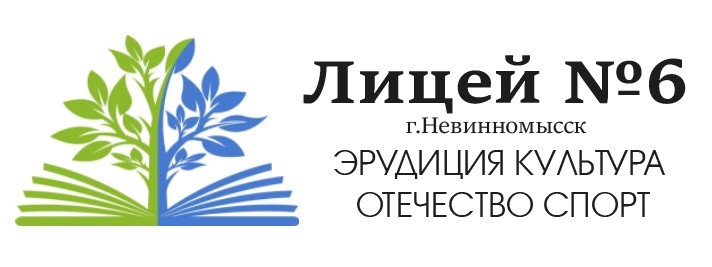 Родительское собрание 7-х классов
Тема: «Условия перехода и реализация углублённого изучения отдельных предметов в 8-9 классах»
Индивидуальный отбор обучающихся 7-х классов
Порядок организации индивидуального отбора обучающихся при переводе для получения основного общего образования с углублённым изучением отдельных учебных предметов, утвержденный приказом МБОУ Лицея №6 №117-о/д от 01.06.2020г.
Разработан в соответствии с ч.5 ст.67 ФЗ от29.12.2012г. №273-ФЗ «Об образовании в Российской Федерации»; 
ФГОС общего среднего образования;
Порядком организации индивидуального отбора обучающихся при их приеме либо переводе в государственные образовательные организации Ставропольского края и муниципальные образовательные организации СК для получения основного общего и среднего общего образования с углублённым изучением отдельных предметов, утвержденного Постановлением Правительства Скот 21.07.2014г. №286-п.
Случаи индивидуального отбора:
Прием либо перевод в МБОУ Лицей №6 для обучения по программам основного общего образования с углублённым изучением отдельных предметов;
Создание в Лицее класса (классов) с углублённым изучением отдельных учебных предметов при наличии свободных мест вне зависимости от места жительства обучающихся.
Процедура проведения индивидуального отбора
Индивидуальный отбор обучающихся осуществляется Лицеем на основании конкурсного отбора документов:
Отметок по углублённому предмету в личном деле;
Итогов промежуточной аттестации по углублённому предмету;
Итогов олимпиад, конкурсов по углублённому предмету (портфолио).
Процедура проведения индивидуального отбора
Индивидуальный отбор осуществляется в соответствии с личным заявлением родителей (законных представителей).
	К заявлению прилагаются копии следующих документов:
Свидетельство о рождении до 14 лет ( от 14 лет - паспорт);
Ведомость успеваемости обучающихся за последние 2 года обучения, заверенная подписью директора и печатью ОО;
Грамоты, дипломы, сертификаты, удостоверения и иные документы, подтверждающие учебные, интеллектуальные, творческие, спортивные достижения обучающихся (призовые места) – при наличии. 
В случае участия обучающегося в индивидуальном отборе обучающихся в МБОУ Лицее №6 родителями (законными представителями) не предоставляются.
Этапы индивидуального отбора
Первый этап – проведение комиссией экспертизы документов согласно критериям;*
Второй этап – составление рейтинга достижений обучающихся по итогам проведения комиссией экспертизы документов;
Принятия решения комиссией о зачислении обучающихся в классы с углублённым изучением отдельных предметов.
*Критерии индивидуального отбора:
Наличие у обучающегося годовых отметок успеваемости «хорошо» или «отлично» по учебным предметам, изучение которых предполагается на углублённом уровне, за последние 2 года обучения;
Наличие у обучающегося годовых отметок «хорошо» или «отлично» по результатам переводных экзаменов по учебным предметам, изучение которых предполагается на углублённом уровне для обучающихся 7-х классов Лицея;
Наличие у обучающихся за последние 2 года обучения учебных, интеллектуальных, творческих или спортивных достижений в олимпиадах и или иных интеллектуальных и творческих конкурсах уровней: муниципального, регионального, всероссийского, международного соответствующего выбранному профилю обучения.
По результатам проведения комиссией экспертизы документов составляется рейтинг достижений обучающихся по мере убывания количества набранных ими баллов.
Подача и рассмотрение апелляции:
В случае несогласия родителей (законных представителей) обучающихся с решением комиссии имеют права в течение трёх рабочих дней со дня размещения информации об итогах индивидуального отбора обучающихся направить апелляцию путем подачи письменного заявления в апелляционную комиссию Лицея.
Апелляция рассматривается в течение 1 рабочего дня со дня ее подачи на заседание апелляционной комиссии, на которое приглашаются обучающиеся и (или) их родители (законные представители).
Зачисление обучающихся:
Зачисление обучающихся в классы с углублённым изучением отдельных учебных предметов осуществляется на основании решения комиссии и оформляется приказом директора Лицея в течение 10 календарных дней после оформления протокола комиссии.
Профильные предметы
Результаты анкетирования обучающихся
Результаты психологической диагностики: «Выбор профиля обучения»
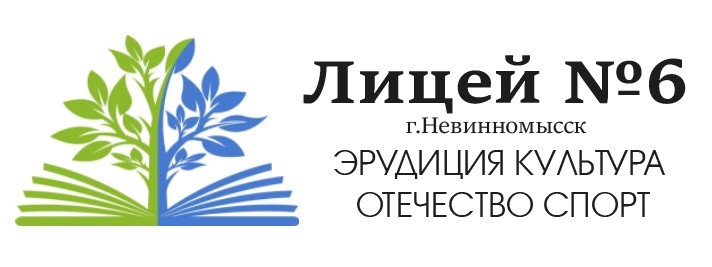 СПАСИБО ЗА ВНИМАНИЕ!
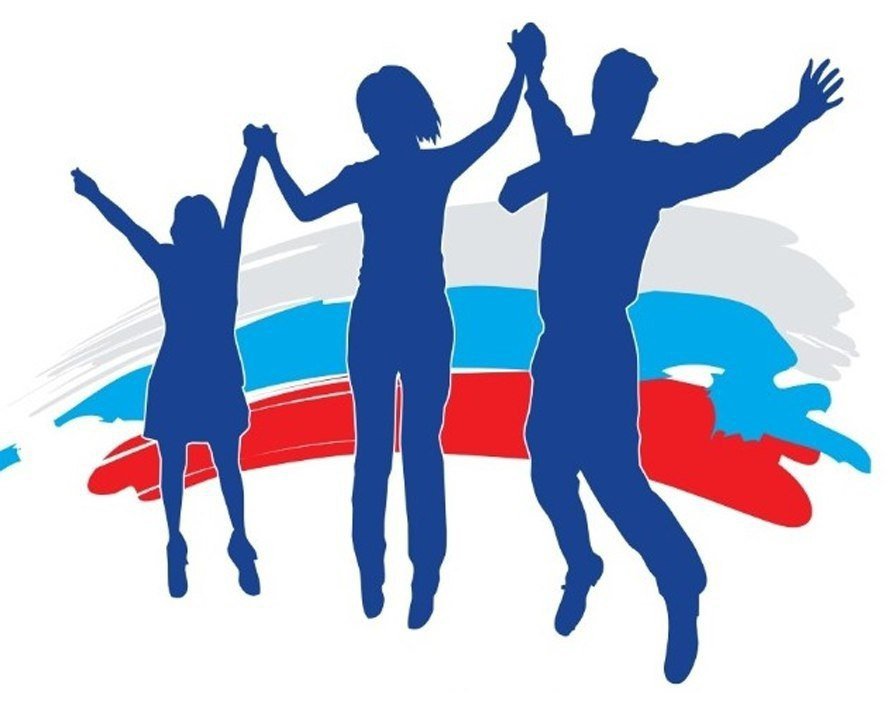